Basic concepts of physical education
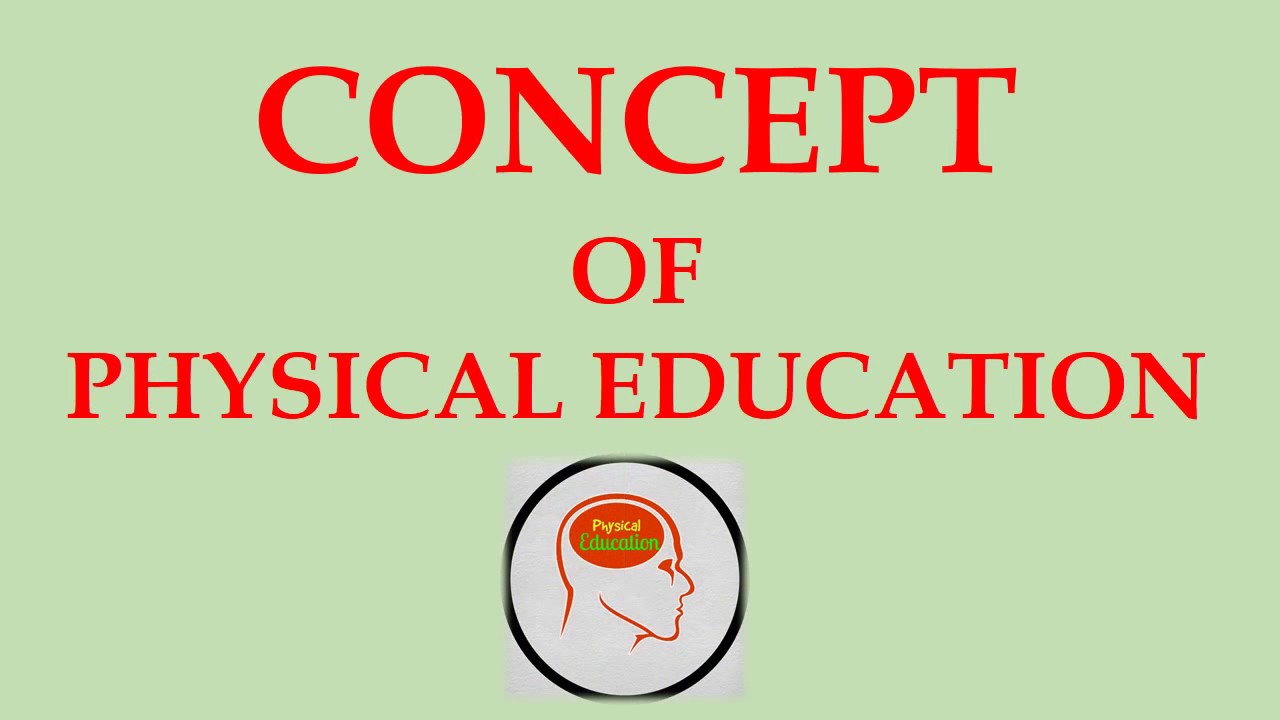 Stolyarov V. I. distinguishes 2 types of concepts of physical education. 
The concepts of the 1 type are based on a special specialized form of motor activity and solve a wide range of socio-cultural tasks, rehabilitation, physical improvement, organization of recreation, entertainment, recreation, aesthetic and moral education."

斯托利亚罗夫强调了两种类型的体育概念。
第一类概念的基础是一种特殊的专业运动形式，
"旨在解决广泛的社会文化问题、健康、身体改善、娱乐、娱乐、娱乐、审美和道德教育"。
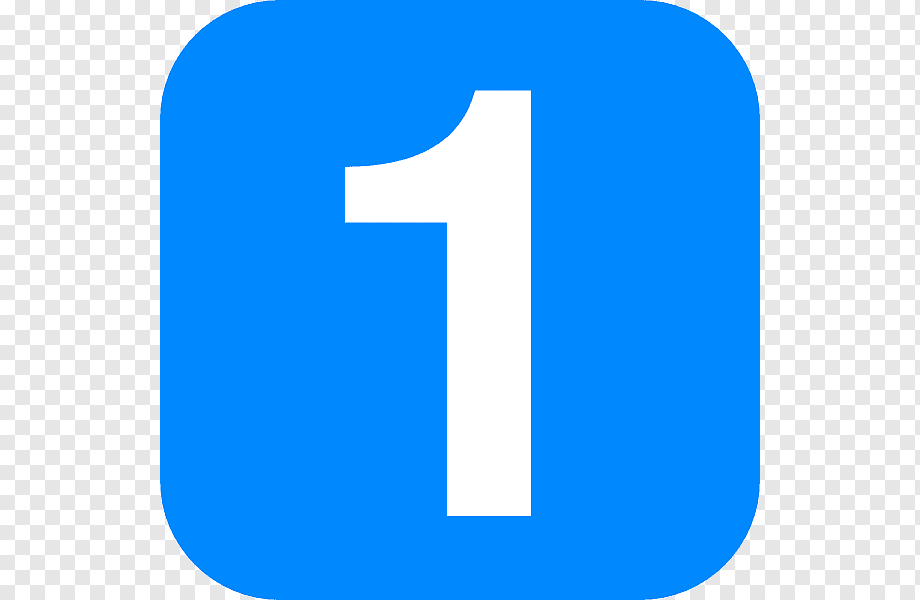 [Speaker Notes: Столяров В. И. выделяет два типа концепций физического воспитания. В основании концепций первого типа лежит особая специализированная форма двигательной деятельности, которая «предназначена для решения широкого круга социокультурных за­дач, оздоровления, физического совершенствования, организации отдыха, развлечения, рекреации, эстетического и нравственного вос­питания»]
The concepts of the second type are based on "socio-pedagogical activity and its results in the formation, change, correction in the desired direction (in accordance with socio-cultural ideals, norms, etc.) the body, the physical condition of a person on the basis of a complex of various means, forms and methods. 
第二類概念的基礎是「社會教育活動及其在形成、改變、糾正理想方向方面的結果（根據社會文化理想、規範等）身體，基於各種手段、形狀和技術的人體狀況。
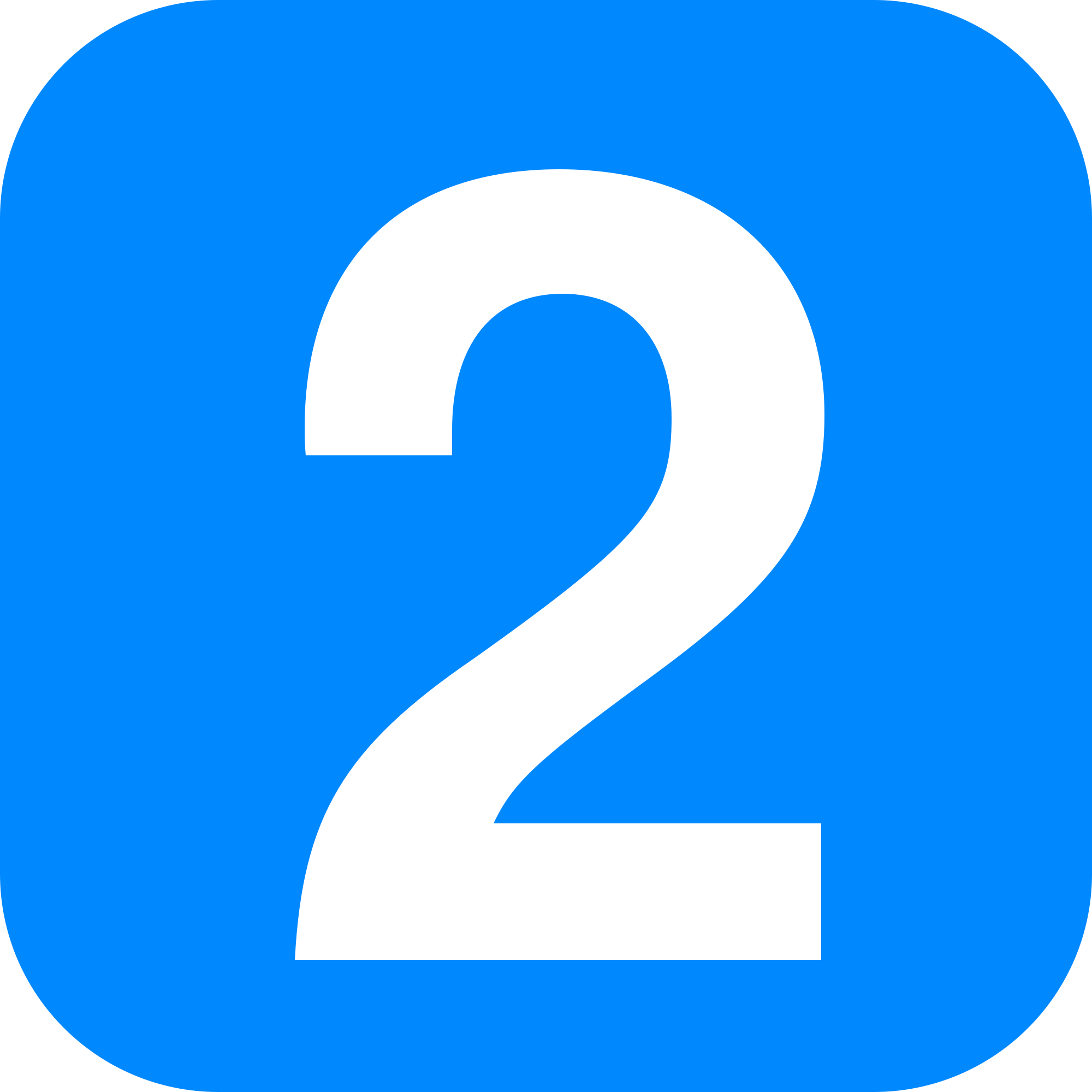 [Speaker Notes: В основание концепций второго типа положена «социально-пе­дагогическая деятельность и ее результаты по формированию, из­менению, коррекции в желательном направлении (в соответствии с социокультурными идеалами, нормами т. д.) тела, физического со­стояния человека на основе комплекса разнообразных средств, форм и методов»]
Difference between concepts
Concepts of the 1st type use the motor abilities of a person and motor activity as a means of conscious correction of various parameters of human physicality, 
and the concepts of the 2 type use motor activity to solve a complex of socially significant tasks.

第一類的概念使用一個人的運動能力和運動活動作為有意識地修正人類身體的各種參數的手段， 和2型的概念使用運動活動來解決一個複雜的社會重大任務。
[Speaker Notes: В результате различия между терминами (физическая культура и физическое воспитание) Столяров В. И. определяет, что концеп­ции первого типа используют двигательные способности человека и двигательную активность как средство сознательной коррекции различных параметров телесности человека, а концепции второго типа используют двигательную деятельность для решения комплек­са социально-значимых задач]
The concept of physical education is a certain interpretation of goal-setting and the direction of socio-pedagogical activities to form a culture of movement, physique, health as the highest value through motor activity, proper eating behavior, the basics of hygiene and a meaningful attitude to one's body and health.

體育的概念是對目標設定和社會教育活動方向的某種詮釋，
通過運動活動、適當的飲食行為、
衛生的基本知識以及對身體和健康有意義的態度，
形成運動、體質、健康作為最高價值的文化。
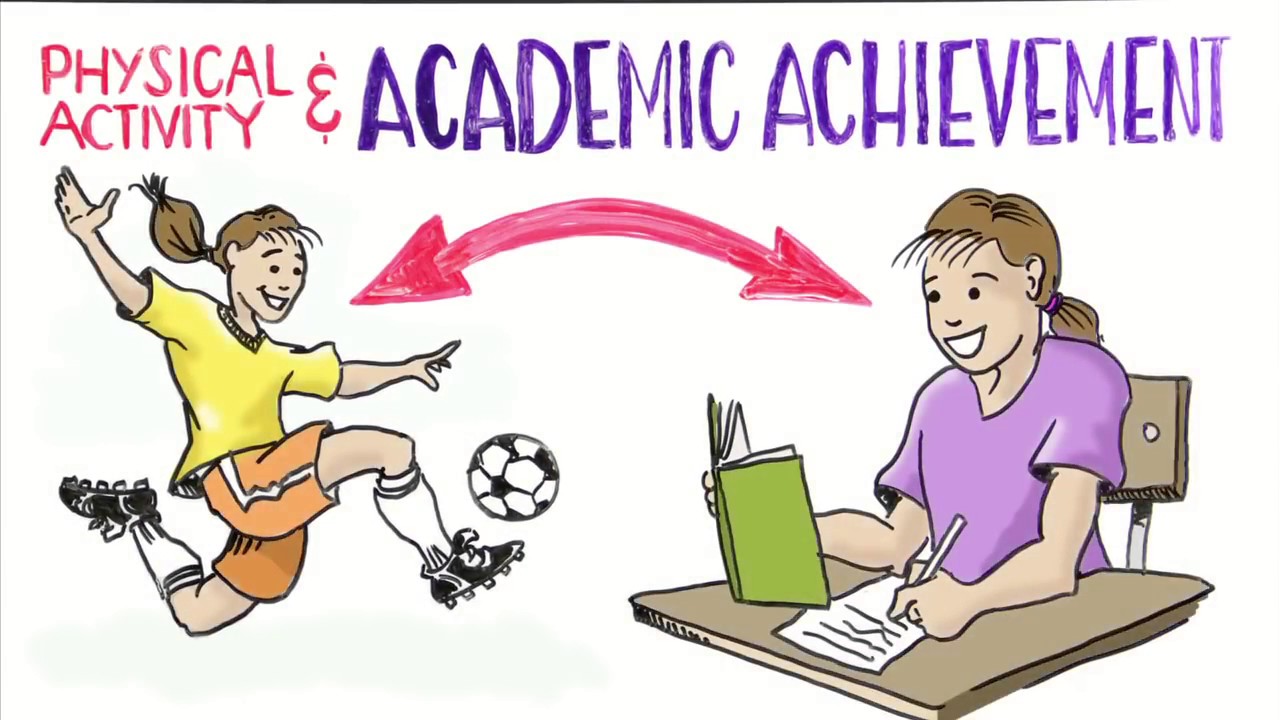 [Speaker Notes: Концепция физического воспитания - это определенная ин­терпретация целеполагания и направленности социально-педа­гогической деятельности по формированию культуры движения, телосложения, здоровья как высшей ценности посредством двигательной активности, правильного пищевого поведения, основ гигие­ны и осмысленного отношения к своему телу и здоровью.]
3 concepts of physical education體育的3個概念
By the end of the XX century. in a number of European countries, 3 concepts of physical education, differing in their goal-setting, became the main ones:
1.valeological concept aimed at the formation of health and a healthy lifestyle;
2.motor education aimed at the formation of motor culture;
3.sports (or sportsized) education, which aims to form the qualities necessary for sports competitions.
到20世紀末。在一些歐洲國家中，體育的3個概念，在目標設定上有所不同，成為主要概念： 旨在形成健康和健康生活方式的英勇概念： 旨在形成汽車文化的運動教育： 體育（或體育化）教育，旨在形成體育比賽所需的素質。
[Speaker Notes: К концу XX в. в ряде стран Европы основными стали три кон­цепции физического воспитания, различающиеся в своем целепола­гании:
валеологическая концепция, имеющая своей целью формиро­вание здоровья и здорового образа жизни;
двигательное воспитание, имеющее целью формирование двигательной культуры;
спортивное (или спортизированное) воспитание, имеющее своей целью формирование качеств, необходимых для спортивных соревнований.]
These concepts are somehow implemented in Russia and in European countries: in national programs there are various combinations of them or the predominance of one of them.
in Finland, for example, preference is given to the valeological concept, 
in the UK - to sports, 
and in Holland - "movement education", that is, the formation of a motor culture) 
or a compilation of all 3 (as in Germany and Russia).
這些概念在俄羅斯和歐洲國家以某種方式得到實施：在國家方案中，它們有各種組合或其中一個概念佔主導地位。 例如，在芬蘭，對英勇概念給予了優先考慮， 在英國 - 運動， 並在荷蘭 - 「運動教育」，即汽車文化的形成） 或彙編所有 3 （如在德國和俄羅斯） 。
[Speaker Notes: Эти концепции так или иначе реализуются в России и в европей­ских странах: в национальных программах представлены различные их комбинации, как преобладание одной из них (как в Финляндии, например, предпочтение отдается валеологической концепции, в Великобритании - спорту, а в Голландии - «movement education», то есть формированию двигательной культуры) или компиляция из всех 3-х (как в Германии и в России).]
Today in European countries there is a tendency to increase attention to the valeological concept, when recently the priority - the formation of motor culture.
For example, in Russia we see a transition from concepts aimed at improving motor skills and educating physical qualities (L. P. Matveev, for example), or sportsized concepts (Balsevich V. K.) - to understanding the paramount value of health, bodily harmony and motor activity that brings pleasure. 
That is why there is so much interest in fitness as a technology of physical education and physical education at school.
今天，在歐洲國家有一種趨勢，即增加對英勇概念的關注，而最近優先考慮的是汽車文化的形成。 例如，在俄羅斯，我們看到從旨在提高運動技能和教育身體素質的概念（例如，L.P. Matveev）或運動化概念（Balsevich V. K.）轉變到理解健康、身體和諧和運動活動帶來快樂的最高價值。這就是為什麼在學校，體育和體育技術對健身如此感興趣。
[Speaker Notes: Сегодня в европейских странах наблюдается тенденция увеличе­ния внимания к валеологической концепции, тогда как еще совсем недавно в приоритете был акцент на формирование двигательной культуры.
Например, в России мы видим переход  от кон­цепций, направленных на совершенствование двигательных умений и навыков и воспитание физических качества (Л. П. Матвеев, на­пример), или спортизированных концепций (Бальсевич В. К.) - к пониманию первостепенной ценности здоровья, телесной гармонии и двигательной активности, приносящей удовольствие. Именно по­этому так усиливается сейчас интерес к фитнесу как к технологии физического воспитания и физкультурного образования в школе.]
According to the researcher B. Krum, the concept should be based on views on motor culture as a whole and worldview views on childhood and humanity.
 He believes that the main thing in the typology of concepts is what "what" and "how" are acquired in the process of mastering the culture of movement. 
People act with different goal-setting and motives to acquire motor competencies, as a result of which different types of movement culture can be created.
研究人員B.克魯姆認為，概念的基礎應該是對整個運動文化的看法，以及對童年和人類的意識形態觀點。 
他認為，概念類型學的核心是運動文化在掌握過程中獲得的"什麼"和"如何"。 
人們以不同的目標和動機行事，以獲得運動能力，從而產生不同類型的運動文化。
[Speaker Notes: По мнению Б. Крума, в основании концепции должны лежать взгляды на двигательную культуру в целом и мировоззренческие взгляды на детство и человечество.
 Он считает, что основным в типологии концепций является то, «что» и «как» приобретается в процессе освоения культурой движения. 
Люди действуют с раз­ным целеполаганием и мотивами для приобретения двигательных компетенций, в результате чего могут быть созданы различные типы культуры движения.]
In the classification of B. Krum, the concepts are divided according to the purpose of training:
1."The concept of biologically oriented physical (bodily) training", that is, physical fitness;
2. "Pedagogical concept of education through movement", that is, using movement as a tool for personal development on the basis of knowledge in the field of medicine, biology, psychology;
3. "Personality-oriented (personalist) concept of learning motor activity", which aims at motor education;
4. "Conformist concept of the use of sport as a tool for the socialization of the individual";
5. "Critical-constructivist concept of socialization through motor activity" 
在B.克魯姆的分類中，根據培訓的目的劃分概念： 
1."以生物為導向的身體（身體）訓練的概念"，即體能： 
2. "通過運動進行教育的教學概念"，即在醫學、生物學、心理學領域知識的基礎上，利用運動作為個人發展的工具： 
3. 以「人格為導向（個人主義）學習運動活動的概念」，其宗旨是運動教育： 
4. "將體育作為個人社會化工具的一致概念"： 5. "通過運動活動進行社會化的關鍵建構主義概念"
[Speaker Notes: В классификации Б. Крума кон­цепции разделены по цели обучения:
«Концепция биологически ориентированной физкультурной (телесной) подготовки», то есть физической подготовленности;
«Педагогическая концепция воспитания через движение», то есть использующая движение как инструмент развития личности на основании знаний в области медицины, биологии, психологии;
«Личностно-ориентированная (персоналистская) концепция обучения двигательной активности», которая ставит целью двига­тельное воспитание;
«Конформистская концепция использования спорта как ин­струмента социализации личности»;
«Критически-конструктивистская концепция социализации по­средством двигательной активности»]
As a typological classification of goals, E. Meinberg proposes the following division:
- training in interaction and rivalry:
- training of motor activity;
- training of competitive activities;
- learning self-expression through movement;
- training in theoretical knowledge and its application;
- formation of attitude to sports.
There are critics of this approach who think that it’s difficult to achieve at least onу goal if you have many.
作為目標的類型分類，E. Meinberg 提出了以下劃分： 
互動和競爭培訓： 
- 運動活動培訓; 
- 培訓競爭活動; 
- 通過運動學習自我表達; 
- 理論知識及其應用培訓; 
- 形成對體育的態度。 
有批評這種做法的人認為，如果你有很多，至少很難達到目標。
[Speaker Notes: В качестве типологической классификации целей Э. Майнберг предлагает следующее деление:
обучение взаимодействию и соперничеству:
обучение двигательной активности;
обучение соревновательной деятельности;
обучение самовыражению через движение;
обучение теоретическим знаниям и их применению;
формирование отношения к спорту.
У такого подхода есть критики, считающие, что многочисленность и многообразие целей приводит к невозможно­сти достижения хотя бы одной]
Typology of the basic concepts of physical education  体育基本概念的类型学
The concept of biologically oriented physical culture (body) training
以生物為導向的體育（身體）訓練的概念
2.Pedagogical concept of education through movement
通過運動教育的教學理念
3. Sports and game system體育和遊戲系統 
4. French gymnastic system法國體操系統
5. Personality-oriented (personalist) concept of learning motor activity
以個人為導向（個人化）運動訓練理念 
6. The concept of bodily experience身體體驗概念 
7. Conformist concept of using sport for socialization
將體育用於社會化的順從主義概念 
8. Critical-constructive concept of socialization through motor activity
通過運動活動實現社會化的關鍵建設性概念
[Speaker Notes: Концепция биологиче­ски ориен­тированной физкуль­турной (телесной) подготовки
Педаго­гическая концепция воспитания через движе­ние
Спортив­но-игровая система
Французская гимнастиче­ская система
Личност­но-ориен­тированная (персона­листская) концепция обучения двигательной активности
Концепция телесного опыта
Конфор­мистская концепция использова­ния спорта для социали­зации
Критически-конструктивная концепция социализа­ции через двигатель­ную актив­ность]
9. The concept of "depedagogization“   "去消除化"的概念 
10. The concept of rational gymnastics      理性體操的概念
11. The concept of improving physical qualities   
提高身體素質的概念
12. The concept of health formation    提高身體素質的概念
13. The concept of "motor education“   健康形成概念
14. The concept of sported parenting “   運動教育"的概念
15. Common European Concept     體育教育的概念
[Speaker Notes: Концепция «депедагогизации»
Концепция рациональ­ной гимна­стики
Концепция совершен­ствования физических качеств
Концепция формирова­ния здоровья
Концепция «двигатель­ного обра­зования»
Концепция спортизированного вос­питания]
16. The concept of "Healthy children in healthy communities”
The concept of education in the field of physical culture
The concept of sportsification of physical education
The concept of substantive and procedural support for the modernization of general education
A comprehensive concept of physical education
The concept of a complex theory of physical education

16.健康社區中的健康兒童「理念」。
17.體育教育理念 
18.體育運動的概念 
19.普通教育現代化的有內涵和程式化的概念
20.綜合體育概念 
21.綜合體育理論概念
[Speaker Notes: Концепция образования в области физической культуры
Концепция спортизации физического воспитания
Концепция содержатель­ного и про­цессуального обеспечения модернизации общего образо­вания
Комплексная концепция физического воспитания
Концепция комплекс­ной теории физического воспитания]
[Speaker Notes: Концепция биологиче­ски ориен­тированной физкуль­турной (телесной) подготовки
Пер Хенрик Линг.
Швеция Первая треть XVIII в.
Movement education
Исполь­зование телесных (физических) упражнений для биоло­гического приспосо­бления орга­нов и систем организма к внешней среде
Развитие кон­диционных способностей.
Развитие физи­ческих качеств: силы, быстро­ты, выносли­вости
Шведская гимнастика (педагоги­ческая, ме­дицинская, военная и эстетическая)
П. X. Линг установил зависимость формы дви­жений от ана­томического устройства тела и по это­му признаку классифици­ровал гим­настические упражнения.]
[Speaker Notes: Педаго­гическая концепция воспитания через движе­ние
И. Гутс- Мутс, Ф. Ян, А. Шписс. Гер­мания, Прус­сия, Австрия. Австрийская школа физиче­ского воспита­ния, нач. XIX в.
Образователь­ная (Движение как инстру­мент для развития личности с позиций био­механики)
Развитие двигательных способностей, сложных дви­жений, вынос­ливости, воли и дисциплины для общения с окружающим миром и соци­умом
Формирование внешнего вида (фигуры). Развитие движе­ний. Воспитание силы воли, веры в себя. Интеллектуаль­ное развитие.
Главные виды греческого пятиборья: бег, прыжки, ме­тание диска и копья, борьба.
Филантропизм как философ­ская основа. Система ос­нована на пе­дагогических принципах Я. А. Комен- ского]
[Speaker Notes: Спортив­но-игровая система
Т. Арнольд, Ч. Кингсли Англия, США. 2-я пол. XIX
Спортизированная (на спортивной площадке формируются не только физические движения, но и эмоции и способность взаимодей­ствовать с другими людьми)
Формирование нравственной и физически развитой личности в процессе спортивных соревнований
Формирование умений и навы­ков, необходи­мых для спорта Формирование принципов чест­ной игры Формирование нравственных и социальных компетенций с позиции христи­анства.
Спортивные игры (крикет, футбол, хоккей, плава­ние, легкая ат­летика, борьба, гребля).
Формирование идеала - хри­стианский джентльмен (по Т. Арнольду)]
[Speaker Notes: Французская гимнастиче­ская система
Франциско Аморос. Фран­ция, кон. XIX в.
Movement education (военно-при­кладной ха­рактер)
Цель - вы­работка военно-при­кладных на­выков.
Формирование двигательных на­выков приклад­ного характера Развитие физи­ческих качеств (силы, быстроты, выносливости, координации).
Основные упражне­ния - ходьба, бег, прыжки, лазанье, пере­носка груза, плавание и ныряние, борь­ба, метания, фехтование, вольтижировка и стрельба. Снаряды - ка­наты, мосты, заборы, лест­ницы.
  Цель - нау­чить солдата преодолевать пространство и препятствия.]
[Speaker Notes: Личност­но-ориен­тированная (персона­листская) концепция обучения двигательной активности
К. Гордейн и И. Тамбоер. Р. Лабан. Голландия, Англия/ Сер. XX в.
Образова­тельная через movement education (двигательная активность как диалог между инди­видуумом и его окруже­нием)
Формирование двигательной культуры как части разви­тия личности и его взаимо­отношений с окружающим миром
Оздоровление. Формирование и совершенство­вание качеств (физических, психических, нравственных, эстетических, творческих и др)-
Рекреация и реабилитания. 	
Упражнения и игры с учетом возраста зани­мающихся.
Обучение дви­жениям рассма­тривается как необходимая часть общего образования человека]
空白演示
单击输入您的封面副标题
[Speaker Notes: Концепция телесного опыта
И. Функе Германия II пол. XX в.
Movement education
Формирова­ние умения владеть сво­им телом
Обучение раз­нообразным движениям, необходимым в жизни.
Формирование тела.
Разнообраз­ные движения и упражне­ния, разви­вающие тело (тело в дви­жении, тело без движения, тело в контак­те с другими предметами). Открытые ситуации, в которых ученики осоз­нают свои возможности]
[Speaker Notes: Конфор­мистская концепция использова­ния спорта для социали­зации   д. Курц, В. Цолль Германия, к. XX в.
Спортизиро- ванная (фор­мирование здорового образа жизни через спорт)
Формирование потребности заниматься спортом на протяжении всей жизни
Формирование физической, технической и тактической под­готовки.
Формирование чувственно-ин­теллектуальной сферы (осмысле­ния движения). Обучение спор­тивным дисци­плинам
 
Традиционные спортивные дисциплины: лёгкая атлети­ка, гимнастика, плавание, ко­мандные спор­тивные игры, рекреационные виды спорта]
[Speaker Notes: Критически-конструктивная концепция социализа­ции через двигатель­ную актив­ность Б. Крум XX в.
Образователь­ная (выработка моторных, социальных и интеллек­туальных компетенций, необходимых для разных видов двига­тельной ак­тивности)
Формиро­вание тех­но-моторных, социально-мо­торных и рефлексивных компетенций, необходимых для удов­летворения потребностей личности и социума
Обучение тех­ническим и тактическим уме­ниями, Обучение тео­ретическим и методическим знаниям тра­диционных спортивных дис­циплин.
Формирование способности выражения своей личности через движение
Традиционные спортивные дисциплины: лёгкая атлети­ка, гимнастика, плавание,тан­цы, командные спортивные игры (футбол, ручной мяч, баскетбол и волейбол)
В основе - те­оретические положения символического интеракциониз- ма, когнитивной психологии]
[Speaker Notes: Концепция «депедагогизации»
В.-Д. Мит- линг, М. Фоль- кхамер (М. Volkamer) Германия 80-е гг. XX в.
Образова­тельная (спорт как доброволь­ная дея­тельность, направ­ленная на разрешение всевозмож­ных задач в процессе различных двигатель­ных ситуа­ций)
Воспитание здоровья, формирование самооценки и обществен­ное вос­питание посредством двигатель­ной активно­сти
Побуждение к улучшению достижения в самостоятель­ном усвоении двигательных умений.
Мотивирова­ние к занятиям физическими у пражнения ми. Профессио­нальные советы в процессе самосовершен­ствования уче­ника.
Ориентация на «чистый школьный спорт» Ориенти­роваться следует на традицион­ные средства физического воспитания
Ликвидация оценок по фи­зической куль­туре, вывод физической культуры из списка обяза­тельных дис­циплин.]
[Speaker Notes: Концепция рациональ­ной гимна­стики П. Ф. Лесгафт Россия, кон. XIX в.
Образо­вательная (системати­ческое ум­ственное, нравствен­ное, эсте­тическое и физическое воспитание)
Гармониче­ское, все­стороннее развитие де­ятельности человеческо­го организ­ма.
Соблюдение строгой после­довательности в дозировке нагрузки.
Обязательный учет инди­видуальных способностей учащихся. Выработка умения со­знательно воспринимать получаемые от упражнений результаты, а также анализировать их
Народные игры без соревнова­тельного ком­понента. Основы есте­ственной гим­настики.]
[Speaker Notes: Концепция совершен­ствования физических качеств
Матвеев Л. П. Россия сер. - 2 пол. XX в.
Movement education
Оптималь­ное фи­зическое развитие че­ловека, все­стороннее совершен­ствование физических качеств и способ­ностей в единстве с воспитанием духовных и нравствен­ных качеств
Развитие физи­ческих качеств и двигательных способностей (силовых, скоростных, скоростно-си­ловых, двига­тельно-коорди­национных). Формирование необходимого в жизни фонда двигательных умений, навы­ков и связан­ных с ними знаний.
Укрепление и сохранение здо­ровья.
Формирование базовых науч­но-практиче­ских знаний о физической культуре.
Традици­онные фи­зические упражнения и спортивные дисциплины]
[Speaker Notes: Концепция формирова­ния здоровья  Финляндия
Health edu­cation (фор­мирование интеллек­туальной, моторной и социальной сторон здоро­вья)
Формирова­ние здоровья и активного стиля жизни
Формирование у учащихся потребности в физической активности в те­чение всего жиз­ненного цикла. Формирование основополагаю­щих двигатель­ных умений. Формирование знаний о пользе занятий физиче­ской культурой и спортом для укрепления здо­ровья.
Формирование социально-э­моционального отношения к спорту и здоро­вью
Гимнастика; танцы, дви­гательная активность на свежем воз­духе; зимние виды спорта; плавание, игры с мячом.
Внеклассная и внеурочная деятельность (физкульт-ми- нуты во время других уроков, активные пере­мены, спортив­ные игры после уроков)
Признание, одо­брение друзей и общества, переживаемая при этом ра­дость - одна из важнейших составляющих мотивации к двигательной активности на протяжении всей жизни]
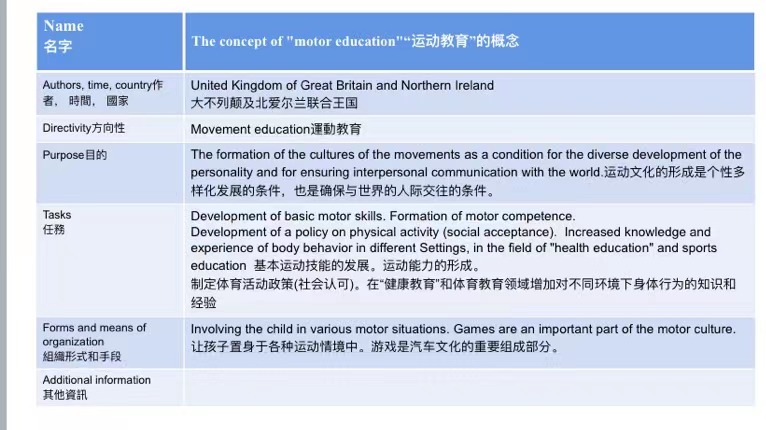 [Speaker Notes: Концепция «двигатель­ного обра­зования» Нидерланды  Movement education
Формирова­ние культуры движений как условие разносторон­него разви­тия личности и обеспе­чение меж­личностного общения с окружаю­щим миром.
Развитие осно­вополагающих двигательных умений.
Формирование моторных ком­петенций.
Выработка по­ложительной установки по отношению к физической активности (социального одобрения). Расширение знаний и опыта о поведении организма в различных дви­гательных ситу­ациях, в сфере «воспитания здоровья» и спортивного образования
Включение ребёнка в различные двигательные ситуации. Игры как важ­ная составля­ющая часть двигательной культуры.]
[Speaker Notes: Концепция спортизированного вос­питания
Великобрита­ния (К. Хардман и др)
Sport educa­tion
Формирование физической и спортивной активности и обеспечение массового участия во всевозможных мероприятиях спортивного соперничества на протяже­нии всей жиз­ни, с целью получения личностного и социального опыта взаи­модействия с людьми и уме­ния пережи­вать победы и поражения.
Формирование двигательных, интеллекту­альных и пси­хологических основ участия в спортивной деятельности после окончания школы.
Стимулирование получения ра­дости от спорта и стремления улучшать свои результаты.
Формирование знаний,необ­ходимых для с амостоятел ьных занятий спортом и здорового обра­за жизни.
Участие в тренировках и соревнованиях. Особое значе­ние спортив­ных игр.
Спорт как сред­ство воспитания этики, нрав­ственности и характера
Обучение дви­жениям рассма­тривается как необходимая часть общего образования человека]
[Speaker Notes: Единая ев­ропейская концепция
Рабочая группа по физическо­му воспитанию при Европей­ской комиссии по культуре и спорту (ЕС) 10-е гг. XXI в.
Комплексная
Содействие формирова­нию активно­го и здорового образа жизни на протя­жении всей жизни и пре­дотвращение актуальных для детей и молодёжи Ев­ропы проблем (лишний вес, гиподинамия и пр.)
Формирование знаний по физи­ологии, спортив­ной медицине, методам трени­ровки, по осно­вам безопасности при занятиях спорта и по ус­ловиям организа­ции занятий.
Развитие эмоцио­нальных пережи­ваний в процессе физической ак­тивности.
Обучение основ­ным двигатель­ным умениям и навыкам.
Улучшение коор­динации и конди­ции посредством альтернативных свободных дви­жений.
Основопо­лагающие двигательные навыки и уме­ния.
Свободные двигательные формы на осно­ве спортивных интересов уча­щихся, общеоб­разовательного учреждения, традиций, включения в него новых, альтернатив­ных видов дви­жений.]
[Speaker Notes: Концепция образования в области физической культуры
Матвеев А. П. 90-е гг. XX в. - нулевые XXI в.
Образователь­ная (физическое воспитание должно быть заменено на форми­рование физической культуры)- 3
Формирование разносторонне физически развитой лич­ности, способ­ной активно использовать ценности физической культуры для укрепления и длительного сохранения здоровья, оптимизации собственной трудовой де­ятельности в динамично складыва­ющихся социально-э­кономических условиях - 4
Формирование знаний о физиче­ской культуре. Формирование способов двига­тельной деятель­ности.
Совершенствование физических качеств, навыков и умений.
Обеспечение ак­тивного усвоения учащимися основ физкультурной деятельности - родового вида деятельности человека-5
В младшем школьном возрасте - об­учение основ­ным формам движений и двигательных действий.
В среднем возрасте - ос­воение обще­прикладных двигательных действий.
В старшем возрасте - овладение индивидуаль­но-ориенти­рованными видами физ­культурной деятельности.-6
Учебным пред­метом физиче­ской культуры в школе высту­пает область культуры, в основании ко­торой лежит деятельность по преобразованию (совершенство­ванию) челове­ком собственной физической природы.-7]
[Speaker Notes: Концепция «Здоровые дети в здоро­вых сообще­ствах»
Германия-Нидерланды (Э. Бальц, Р. На- уль, К. Рихтер и др.) 10-е гг. XXI в.
Комплексная
Интегриро­ванный подход к фор­мированию и продвижению активного образа жизни (формирова­ние единой программы из 4-х компонен­тов: упражне­ния, здоровая еда, социаль­ная и геогра­фическая мобильность, свободное время в соци­альных сетях).
Укрепление здоровья посред­ством движения, игр и спорта. Интеграция физической под­готовки, навыков здорового пита­ния, отдыха. Развитие жиз­ненных навыков физической ак­тивности.
Традиционные спортивные дисциплины и другие (совре­менные и попу­лярные) виды двигательной активности (скейтборд, скалолазание, фитнесс, сквош и др.).
Внеурочные формы физиче­ского воспита­ния, партнерство со спортивными клубами.]
[Speaker Notes: Концепция спортизации физического воспитания
Бальсевич В. К. Россия 90-е XX - нуле­вые XXI в.
Спортизированная
Деятельностная социализация личности, обе­спечивающая естественные условия фор­мирования ее социальной активности и успешной жиз­недеятельности посредством спортивных технологий, спортивной деятельности, формирования спортивной культуры
Развитие физи­ческих качеств и двигательных спо­собностей методом спортивной трени­ровки.
Развитие валеологических, физкультурных и спортивных знаний, умений, навыков.
Здоровьеформирование как устойчи­вая положительная динамика морфо­функциональных качеств организма и личностных свойств Содействие от­крытию и разви­тию школьных и межшкольных физкультурно-спортивных клубов.
Спортизация урочного и внеу­рочного физиче­ского воспитания. За­нятия в спортивных секциях.
Клубные формы организации физ­культурной рабо­ты в школе.
Курсы по теории спорта и истории олимпийского движения.
Учебный предмет «Спортивная культура».
Обязательность свободы выбора обучающимися вида спорта или формы другой физической актив­ности]
[Speaker Notes: Концепция содержатель­ного и про­цессуального обеспечения модернизации общего образо­вания
Лукьяненко В. П. Нулевые - 10-е гг. XXI в.
Образователь­ная (Необходи­мость высокого уровня общего образования в сфере физиче­ской культуры)
Укрепление здоровья, повы­шение уровня двигательной подготовленно­сти посредством разносторонних воздействий, формирующих отношение человека к окру­жающему миру, образу' жизни, самому себе
С овершенствова- ние жизненно важ­ных двигательных умений и навыков с сопряженным раз­витием физических качеств.
Формирование сознательного от­ношения к регуляр­ным занятиям.
Формирование культурологиче­ских знаний о фи­зической культуре и олимпийском движении, психоло­го-педагогических и медико-биоло­гических основ физкультурной деятельности обу­чающихся.
Формирование специальных зна­ний и способов целесообразного воздействия на свою физическую природу.
Формирование системы физ­культурных занятий как ин­теллектуальной основы для це­ленаправленной и эффективной двигательной активности че­ловека. орга­низованной в соответствии с законами природы и осо­бенностями его индивидуального развития.
Игры, эстафеты, физкультурные и спортивные занятия.
Организация дви­гательной актив­ности в полном соответствии с индивидуальными способностями, возможностями и интересами]
[Speaker Notes: Концепция спортизации физического воспитания
Бальсе- вич В. К. Россия 90-е XX - нуле­вые XXI в.
Спортизированная
Деятельностная социализация личности, обе­спечивающая естественные условия фор­мирования ее социальной активности и успешной жиз­недеятельности посредством спортивных технологий, спортивной деятельности, формирования спортивной культуры
Развитие физи­ческих качеств и двигательных спо­собностей методом спортивной трени­ровки.
Развитие вале- ологических, физкультурных и спортивных знаний, умений, навыков.
Здоровьеформиро- вание как устойчи­вая положительная динамика морфо­функциональных качеств организма и личностных свойств Содействие от­крытию и разви­тию школьных и межшкольных физкул ыу рно-с пор- тивных клубов.
Спортизация урочного и внеу­рочного физиче­ского воспитания. За­нятия в спортивных секциях.
Клубные формы организации физ­культурной рабо­ты в школе.
Курсы по теории спорта и истории олимпийского движения.
Учебный предмет «Спортивная культура».
Обязательность свободы выбора обучающимися вида спорта или формы другой физической актив­ности]
[Speaker Notes: Комплексная концепция физического воспитания
Лях В. И.
Комплексная
Содействие формиро­ванию все­сторонне развитой лич­ности
Овладение уча­щимися основа­ми физической культуры, Разностороннее развитие двига­тельных способ­ностей, Умение осущест­влять собственно двигательную, физкультурно-оз­доровительную и спортивную деятельность.
Уроки фи­зической культуры, физ­культурно-оз­доровительные мероприятия в режиме учебного и продлённого дня, внекласс­ная работа, физкультур­но-массовые и спортивные мероприятия обязательные мероприятия)]
[Speaker Notes: Концепция комплекс­ной теории физического воспитания  Столяров В. И.
Комплексная
Формирова­ние культуры здоровья, культуры те­лосложения и двигательной культуры, формирование у учащихся эмоциональ­ной радости от здорового и активного об­раза жизни
Формирование ориентации на постоянное теле­сное самосовер­шенствование. Формирование знаний и навыков по сохранению и укреплению здо­ровья.
Формирование и повышение уровня культуры личностно-ори­ентированной двигательной деятельности. Формирование интереса и гу­манистического отношения к спорту и содей­ствие спортивной активности уча­щихся.
Физкультур­но-спортивная работа в шко­ле на основе принципов гу­манистической педагогики и психологии. Дополнение традиционных средств други­ми формами и методами.]
1. Concepts of physical education with an educational orientation (the goal is to combine motor and cognitive activities in the process of physical education (including classroom and extracurricular forms of classes), to provide an integrated solution to educational, educational and recreational tasks.
體育概念以教育為重點（旨在將運動和認知活動納入體育教育過程
（包括泌尿和課外活動），為教育、教育和健康挑戰提供一體化解決方案
2. Concepts of physical education, focused on the personality of the student.
以學生個性為中心的體育概念
3. Concepts of physical education (emphasis on learning to move). 
體育概念（重點是運動訓練）
[Speaker Notes: Концепции физического воспитания с образова­тельной направленностью (цель - объединить двигательный и познавательный виды деятельности в процессе физического воспитания (включая урочные и внеурочные формы занятий), обеспечить интегрированное решение воспита­тельных, образовательных и оздоровительных задач.
Концепции физического воспитания, ориентированного на личность занимающегося.
Концепции физического воспитания (акцент- на обучение движению). 
Концепции спортизированного физического воспитания (физическое воспитание со спортивной ориентированностью)
Концепции физического воспитания валеологической на­правленности 
Концепции комплексного физического воспитания (телесное воспитание; личностно-ориентированное физкультурное, двига­тельное воспитание и спортивное воспитание).]
4. Concepts of sported physical education (physical education with sports orientation)
體育體育概念（以體育為導向的體育教育）
5. Concepts of physical education of valeological orientation 
以瓦萊科為重點的體育概念
6. Concepts of complex physical education (body education; personality-oriented physical education, motor education and sports education).
綜合體育概念（身體教育;以個人為導向的體育、運動教育和體育教育）。
[Speaker Notes: Концепции спортизированного физического воспитания (физическое воспитание со спортивной ориентированностью)
Концепции физического воспитания валеологической на­правленности 
Концепции комплексного физического воспитания (телесное воспитание; личностно-ориентированное физкультурное, двига­тельное воспитание и спортивное воспитание).]